Çocuk İhmali ve İstismarı
VELİ BİLGİLENDİRME
ÇOCUK KİMDİR?
YASALARA GÖRE;
Daha genç bir yaşta yetişkin sayılma dışında,  18 yaşın altındaki her insan çocuk sayılır.
ÇOCUK İHMAL VE İSTİSMARI
Dünya  Sağlık Örgütü’nün     verilerine  göre dünyada 1-14 yaş grubundaki 40 milyon çocuk ihmal ve istismara  uğramakta, desteğe ihtiyaç duymaktadır.
Çocuk İhmali nedir?
İhmal, çocuğa bakmakla yükümlü kimsenin çocuğun gelişimi için gerekli ihtiyaçları karşılamaması veya bu ihtiyaçları dikkate almamasıdır. Bu ihtiyaçlar sağlık, eğitim, duygusal, gelişim, beslenme,barınma ve güvenli yaşam şartlarıdır.
İHMAL TÜRLERİ
Fiziksel ihmal
Eğitimsel ihmal
Duygusal ihmal
Çocuk istismarı nedir?
0-18 yaş grubundaki çocuğun; 
Sağlığını,
Fiziksel gelişimini,
Psiko-sosyal gelişimini
	bilerek veya bilmeyerek olumsuz etkileyen her türlü harekete “ÇOCUK İSTİSMARI” denir
İstismar çeşitleri nelerdir?
Fiziksel istismar
Duygusal istismar
Ekonomik istismar
Cinsel istismar
CİNSEL İSTİSMAR
Bir kişinin, çocuğa yönelik  cinsel haz duyma amacıyla;
Cinsel organlarına dokunması ve/veya dokundurtması 
Irzına geçmesi
Teşhircilik yapması 
Cinsel uyarı ve doyum için kullanılması,
Fuhuşa zorlanması,
Pornografi gibi türlü suçlarda cinsel obje olarak kullanılması
Çocuğun yanında Pornografik görüntüler izlenmesi ve izletilmesi.
Cinsel istismarcı kim olabilir?
Yetişkin bir erkek, 
Yetişkin bir kadın 
Yaşıtı
Yaş olarak kendinden büyük çocuk
Aileden biri de olabilir.
TÜİK Verilerine Göre Türkiye’de 11 yaş altı Cinsel Suç Mağduru Çocukların Yıllara Dağılımı
CİNSEL İSTİSMAR  MAĞDURLARININ  YAŞA GÖRE  DAĞILIMI
%30’unun	2-5,
%40’ının	6-10,
%30’unun	11 – 17
yaş grubunda olduğu görülmektedir.

OLGULARIN %70'İNİ KÜÇÜK YAŞ GRUBU  OLUŞTURMAKTADIR.
(Can ve ark.,2010)
CİNSEL İSTİSMARCILARIN 

YAKINLIK DERECELERİ
CİNSEL İSTİSMARIN      BİLDİRİMİ
Yaşanan vakaların % 10 ve % 15’ i bildirilmektedir.
% 12 yabancı
% 88 tanıdık
ÇOCUK İHMAL  VE  İSTİRMARINDA  ROL OYNAYAN  FAKTÖRLER
AİLE YAPISI VE ÖZELLİKLERİ
Kişilik yapısı
Madde bağımlılığı
Çocukluklarında kendilerine kötü  davranış
Genç deneyimsiz anne baba olma
Çocuktan, gerçekçi olmayan  beklenti
Tek ebeveyn
Boşanma
Evlilik dışı ilişki
Dürtü ve öfke kontrolü yetersizliği
ÇOCUKLARIN  ÖZELLİKLERİ
Aile içi  şiddet

Ailede fiziksel, ruhsal  hastalık

Düşük sosyo-ekonomik  düzey

Üvey ebeveyn varlığı
YAŞANILAN  ÇEVRENİN  ÖZELLİKLERİ
Oturulan çevrenin uygun olmayışı
Kötü konut koşulları
Ailenin sosyal yalnızlığı/izolasyonu
Çocuk işçiliği konusunda denetleme ve rehabilitasyonun  yetersizliği
Uygun beslenme, barınma ve bakım olanaklarının yetersizliği
İşsizlik oranlarının yüksek, geçim sıkıntısının yaygın olması
Çocuğun savunuculuğunu yapacak kurum ve yapıların  yetersizliği
Şiddetin kabul edilir olması, hoşgörüyle karşılanması, organize  şiddetin varlığı
İnternet  Ortamındaki  Riskler
Kontrolsüz  internet kullanımı
İhmal ve istismara açık hale gelme
Ailenin riskli ortamın farkında olmaması, gerekli  tedbirlerin alınmaması
İnternet kullanım süresi ve saatleri
Güvenli internet kullanımı eksikliği
Aile koruma paketi kullanılmaması
CİNSEL İSTİSMARA  UĞRAYAN  ÇOCUKTAKİ  DAVRANIŞSAL  REAKSİYONLAR
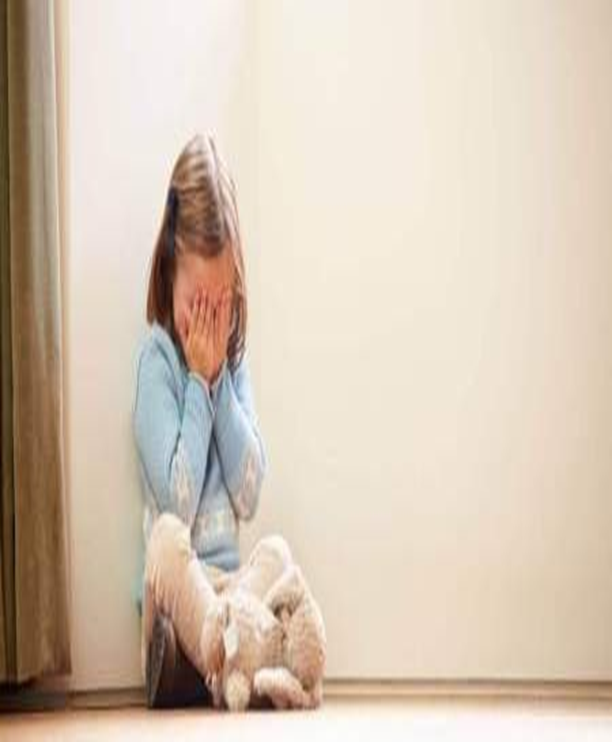 Yeme ve uyku  bozuklukları
Yabancılardan  korkma
Üzerini giyip  çıkarırken sorun  çıkarmaya  başlama
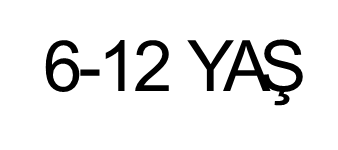 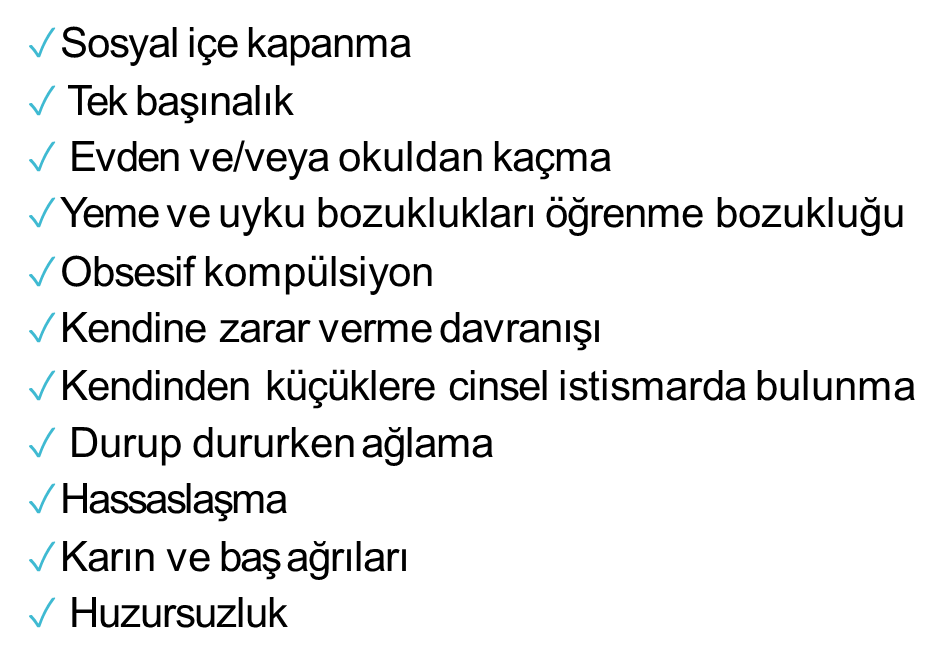 13-18 YAŞ
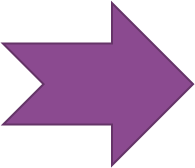 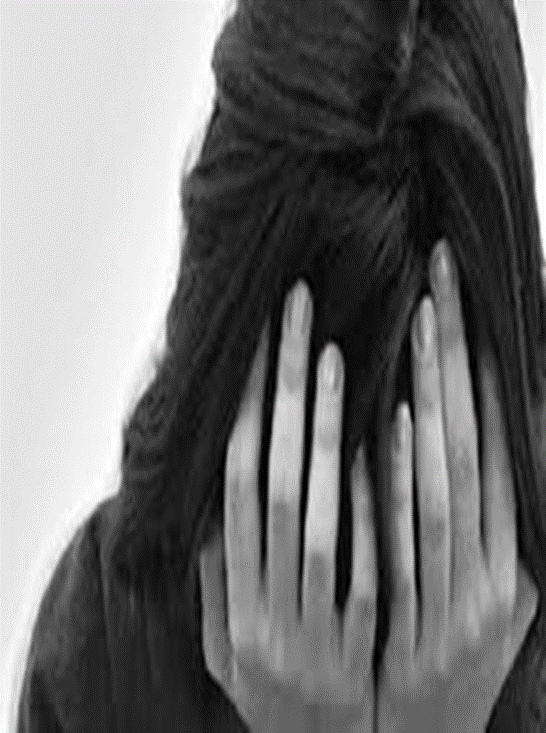 Fobiler
Madde bağımlılığı
Evden ve/veya okuldan kaçma
Ciddi yeme bozuklukları  ( anoreksia nevroza )
Aşırı sinirlilik
Rastgele cinsel ilişkide bulunma
Kronik cinsel enfeksiyonlar
Psikoz
Sosyal içe kapanma
Öz kıyım
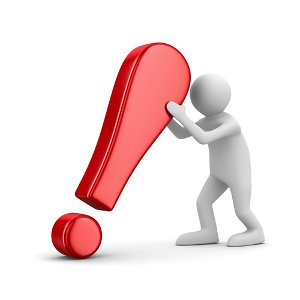 CİNSEL İSTİSMAR İLE İLGİLİ DOĞRU BİLİNEN YANLIŞLAR
YANLIŞLAR
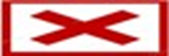 DOĞRULAR
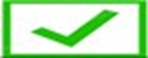 Cinsel istismar yalnızca     çocuğun hayal  gücünün uydurmasıdır. Çocuklar  hikayeler uydururlar

Sadece çekici, tatlı, güzel, açık giyinen  çocuklar; onay bekleyen kendine güveni  olamayan pasif; yaramaz çocuklar  istismara maruz kalır.


Çocuklara uslu, akıllı, açıkgöz olmalarını  söyleyerek onları korumuş oluruz.
Çocuklar istismar hakkında yalan söylemezler. Bu konuda hikaye uyduranlara çok az rastlanır.
  Çocukların görünüşü ya da davranışı  istismara sebep olmaz. Anlamını dahi  bilmedikleri olaylarla ilgili çocuklar asla  suçlanamazlar.

Çocukları bu konuda eğitmeliyiz.  İstismarla karşılaştığında çocuk  bağırarak yardım istemeli, oradan  uzaklaşmalıdır.
YANLIŞLAR
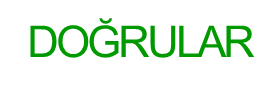 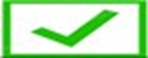 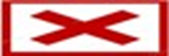 Genellikle tehlikeli yerler, özellikle  karanlık bastıktan sonra,parklar,  umumi tuvaletler ve boş sokaklardır.

Çocuklar kötü görünümlü, yabancı  kişilerden uzak durmalı çünkü onlar  istismarcı kişilerdir.
İstismarcının tercih ettiği yerler genellikle  çocuğun tanıdığı, bildiği yerledir. Okul ve  çevresi, evle okul arasındaki yol, bir  arkadaş yada akrabanın evi, çocuğun  kendi evidir. Çocuğun rahat ve gevşek  olduğu zamanlarda, oyun zamanları ,  banyo zamanı yada yatma zamanı  istismarcının tercih ettiği zamanlardır.

Olguların %80-95’inde istismarcı çocuğun  tanıdığı, normal görünüşlü biridir.
YANLIŞLAR
DOĞRULAR
Çocukları korkutmamak için cinsel  istismardan bahsetmemeliyiz.

Çocuk; yaşadıklarını, cinsel istismarı bile,  yakın zamanda ya da büyüyünce  unutur. Fazla kurcalanmamalıdır.

Cinsel istismar vakaları her yerde  yaşanmaz, bazı kültürlerde, ülkelerde  yaşanır.
Çocuklara belli tehlikelere dikkatli olma  yönünde korkutmadan rehberlik  etmeliyiz.

Çocuklar cinsel istismarı asla  unutmazlar.
Cinsel istismara her kültürde, her ülkede  ve her sosyo-ekonomik grupta  rastlanmaktadır.
YANLIŞLAR
DOĞRULAR
Araştırmalar, çocuk cinsel istismarının  yaklaşık %20-26 sının kadınlar  tarafından yapıldığını göstermektedir.
  Çocukta rıza aranmaz. Çocuk bu kavramı anlayabilecek bilişsel  olgunluğa sahip değildir.
   Çocuk istismarı az rastlanan bir durum  değildir. Geçmişe yönelik araştırmalar  gösteriyor ki 4 kız çocuktan biri ve 6  erkek çocuktan biri 18 yaşından önce bir  çeşit cinsel istismara maruz  kalmaktadır.
Kadınlar çocukları cinsel olarak  istismar etmezler.

Çocuk rıza gösteriyorsa cinsel istismar  yoktur.

Çocuk istismarı az rastlanan bir  durumdur.
YANLIŞLAR
DOĞRULAR
Rapor edilen cinsel istismarların % 23 ü 18 yaşın altındaki çocuklar tarafından gerçekleştirilmiştir.

  Kız –erkek bütün çocuklar tüm farklılıkları  görüp kendi tercihini yapabilecek, toplumun o cinsiyet için belirlediği renk,  oyuncak, meslek vb. sınırlamalardan  bağımsız bir şekilde yetiştirilmelidir.
Çocuklar daima yetişkinler tarafından  cinsel istismara uğrarlar.
 

 Kız çocuklar da erkek çocuklar da  toplumda uyumsuzluk yaratmayacak,  toplumun belirlediği cinsiyet rollerine  uygun biçimde yetiştirilmelidir.
AİLELERİN ÇOCUKLARINI İSTİSMARDAN KORUMAK İÇİN YAPMASI GEREKENLER
Kendini Korumayı Öğretin.
Hayır Demeyi Öğretin.  Güvenliklerini Sağlamayı Öğretin.
İyi Dokunuş ile Kötü Dokunuş  Öğretin
Bedenlerini Korumayı Öğretin.

    Çocuklarınızı Dudaklarından Öpmeyin.          İstemiyorlarsa yanaklarından da öpmeyin.

    Cinsellik Konusunda Yaşına ve  Gelişim  Düzeyine Uygun Bilgi Verin.

    Yardım İstemeyi  Öğretin

      Her Zaman Sır Saklanmayacağını öğretin.
ÇOCUKLAR İSTİSMAR EDİLDİKLERİNİ NEDEN SÖYLEMEZLER
Suçluluk hissedip cezalandırılacaklarını  düşünebilirler.
Kimsenin onlara inanmayacağını düşünebilirler. 
Maruz kaldığı davranışlardan rahatsızlık duysa da ,  istismarcı bir yakını olabilir ve çocuklar onun zarar  göreceğinden korkabilirler. 
Çocuğun bilişsel olgunluğu böyle bir şeyi tam anlayabilecek  kadar gelişmediği için nasıl anlatacaklarını bilmeyebilirler. 
Bazı çocuklar bunun yanlış olduğunu bilmeyebilirler.
İyi çocukların cinsellikle ilgili konuşmamaları  gerektiği öğretilmiş olabilir.
İstismarcı tarafından tehdit edilmiş, korkutulmuş olabilirler. 
Bu konuda konuşmaktan utanç duyabilirler. 
Çocuk, yaşadıklarını paylaşacak uygun zaman,  zemin ve kişi olmadığını düşünebilirler. 
Arkadaşları tarafından dışlanmaktan  korkabilirler.
ÇOCUKLAR İSTİSMAR EDİLDİKLERİNİ NE ZAMAN SÖYLERLER
İstismara Dair İpucu Olabilecek Söylemler
“Abim dün gece uyumama izin vermedi”
“Komşumuz “S." abi çok komik iç  çamaşırları giyiniyor”
“Altını ıslattığı için bebeğim dayağı hak etti”
“Annemin beni amcamla yalnız  bırakmasından hiç hoşlanmıyorum”
“Komşumuzun oğlu beni çok sıkıştırıyor”
“ “E." abi çok ilginç filmler gösteriyor”
“Zaman zaman karnımı doyurmak ve  ihtiyaçlarımı karşılamak için çalışmam  gerekiyor”
“Tanıdığım bir kız var, annesine rahatsız  edildiğini söyledi fakat annesi ona  inanmadı”…..vb.
Türk Hukuk  Sisteminde  Çocuk  İstismarına  Yönelik  Hükümler
Bildirim Yükümlülüğü  Çocuk Koruma Kanunu Madde 6
Adli ve idari merciler, kolluk görevlileri,  sağlık ve eğitim kuruluşları, sivil toplum  kuruluşları, korunma ihtiyacı olan çocuğu Aile ve Sosyal Politikalar Genel  Müdürlüğü kurumuna bildirmekle  yükümlüdür.
BildirimYükümlülüğü  Türk Ceza Kanunu
(1) İşlenmekte olan bir suçu yetkili  makamlara bildirmeyen kişi, bir yıla kadar  hapis cezası ile cezalandırılır.
Madde  278
(1)	Kamu	adına	soruşturma	ve
Madde  279
kovuşturmayı	gerektiren	bir
suçun  olarak
işlendiğini	göreviyle	bağlantılı
öğrenip	de	yetkili	makamlara	bildirimde
bulunmayı ihmal eden veya bu hususta  gecikme gösteren kamu görevlisi, altı aydan  iki yıla kadar hap47is cezası ile cezalandırılır.
5237 Sayılı Türk Ceza Kanunu
Alenen cinsel ilişkide bulunan ya da teşhircilik yapan  kişi 6 aydan 1 yıla kadar hapis cezası ile cezalandırılır
Madde  225
Müstehcen	görüntü	yazı	veya	sözleri	içeren
Madde  226
görüntülerin	üretiminde	çocukları	kullanan	kişi	5
yıldan 10 yıla kadar hapis ve 5000 güne kadar adli  para cezası ile cezalandırılır.
Çocuğu	fuhuşa	teşvik	eden,	bunun
yolunu  veya
Madde  227
kolaylaştıran,	bu	maksatla	tedarik	eden
barındıran ya da çocuğun fuhuşuna aracılık eden kişi  4 yıldan 10 yıla kadar hapis ve 5000 güne kadar adli  para cezası ile cezalandırılır.
35
5237 Sayılı Türk Ceza Kanunu Madde  103
(1)	Çocuğu	cinsel	yönden	istismar	eden	kişi,	8
yıldan 15 yıla kadar hapis cezası ile cezalandırılır.
(2) Cinsel istismarın vücuda organ veya sair bir cisim  sokulması	suretiyle	gerçekleştirilmesi	durumunda,
16	yıldan	aşağı	olmamak	üzere	hapis	cezasına  hükmolunur.
36